Ieguldījumi veselības jomā
26.05.2021., Veselības ministrija
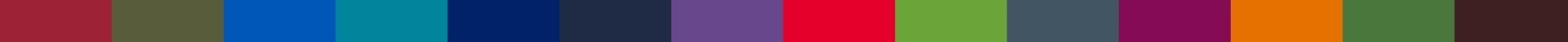 Pieejamie atbalsta mehānismi veselības jomas attīstībai
ES fondu darbības programma Latvijai 2021.-2027.gadam

Atveseļošanās un noturības mehānisma plāns
2
Eiropas Savienības fondi (ESF, ERAF 2021-2027)
3
Veselības veicināšana un slimību profilakse
4
Atveseļošanās un noturības mehānisma plāns
5
Paldies!
6